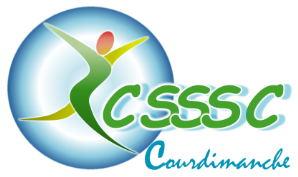 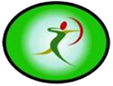 TIR A L’ARCSAISON 2021 - 2022
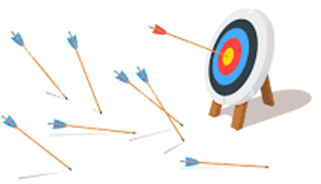 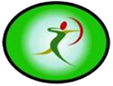 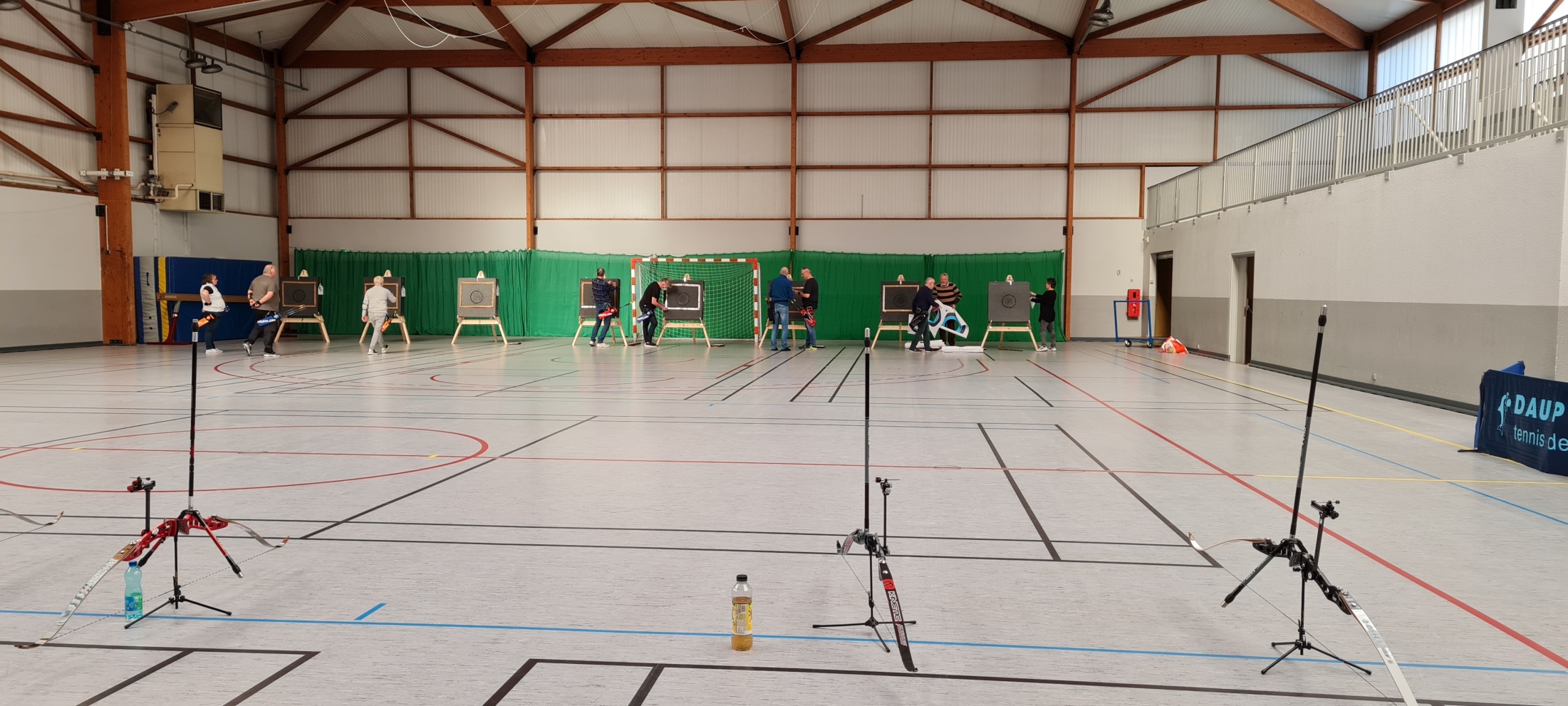 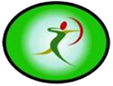 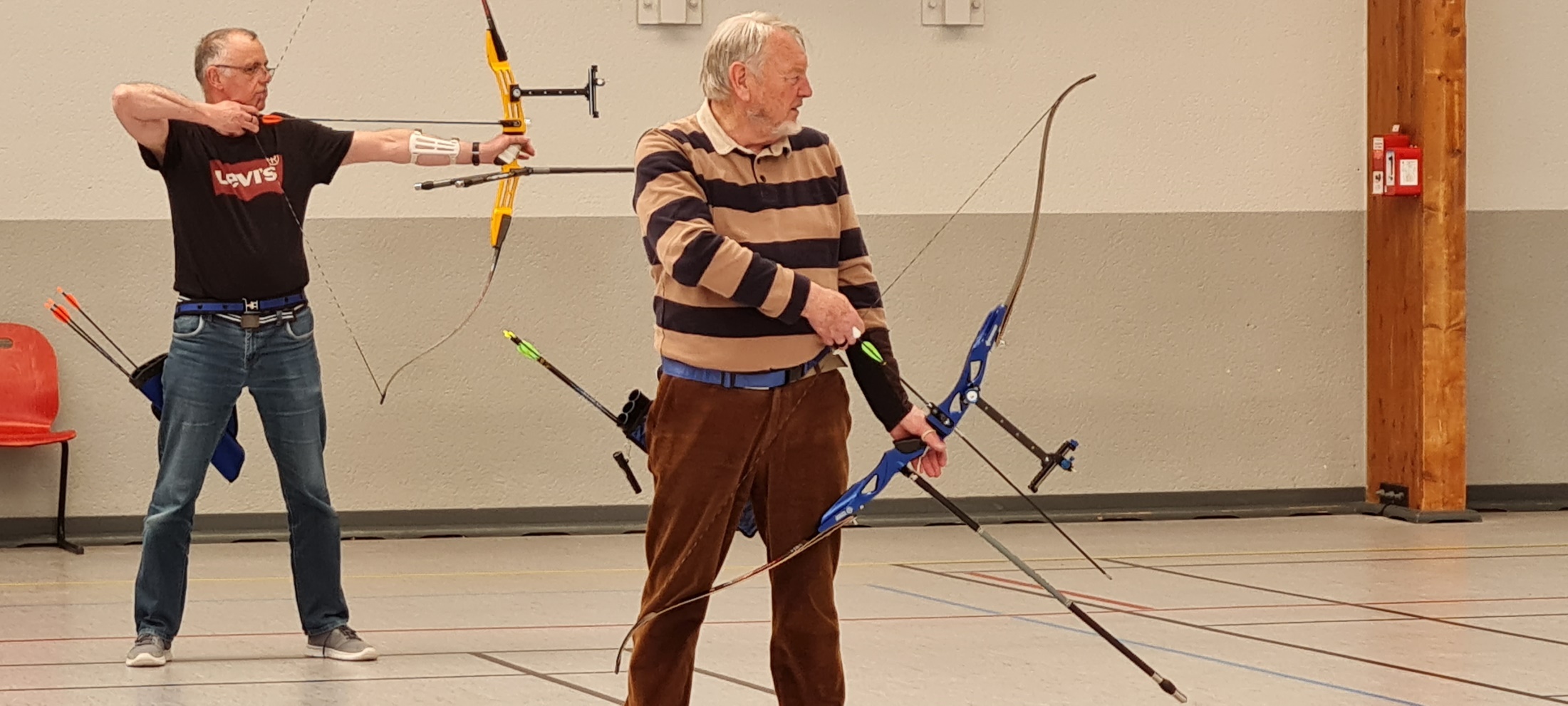 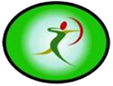 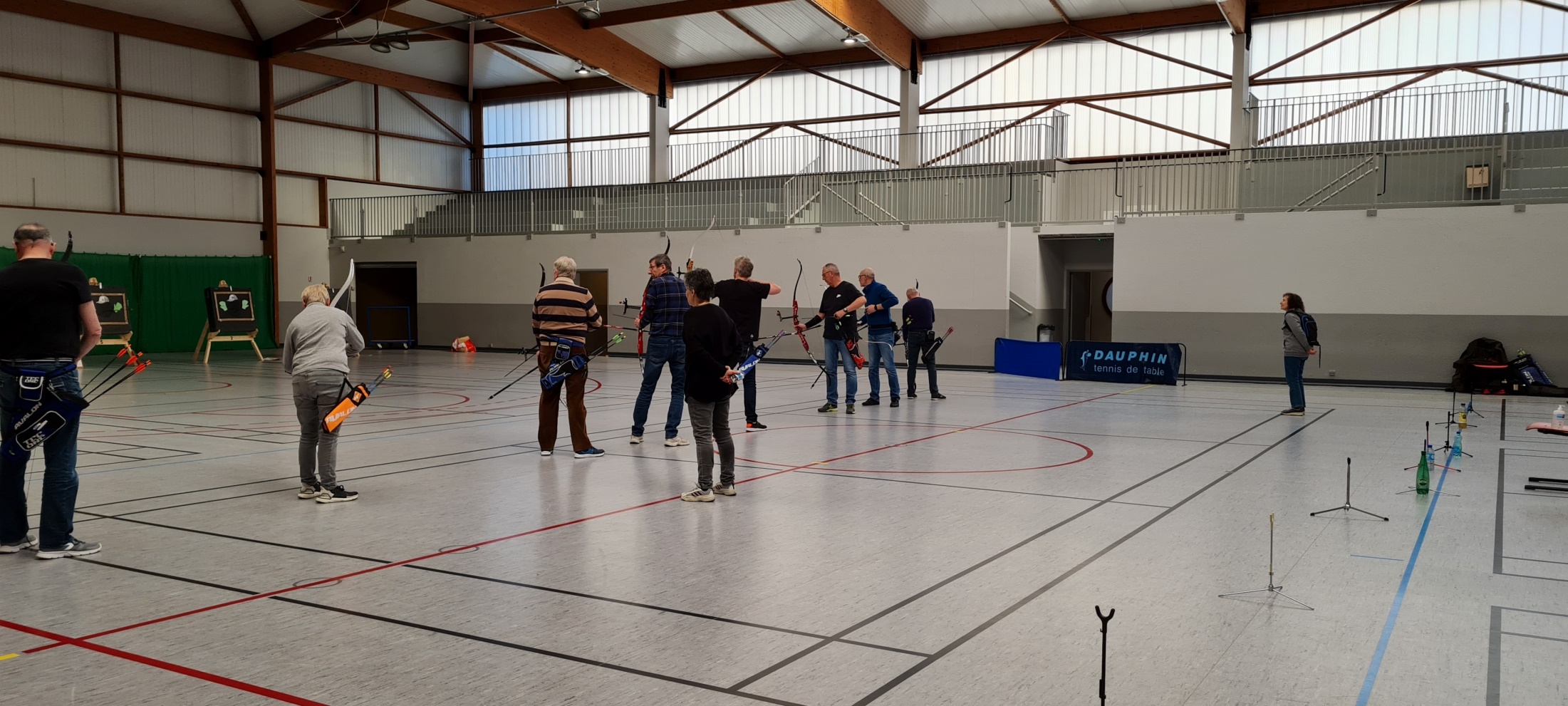 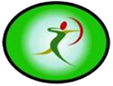 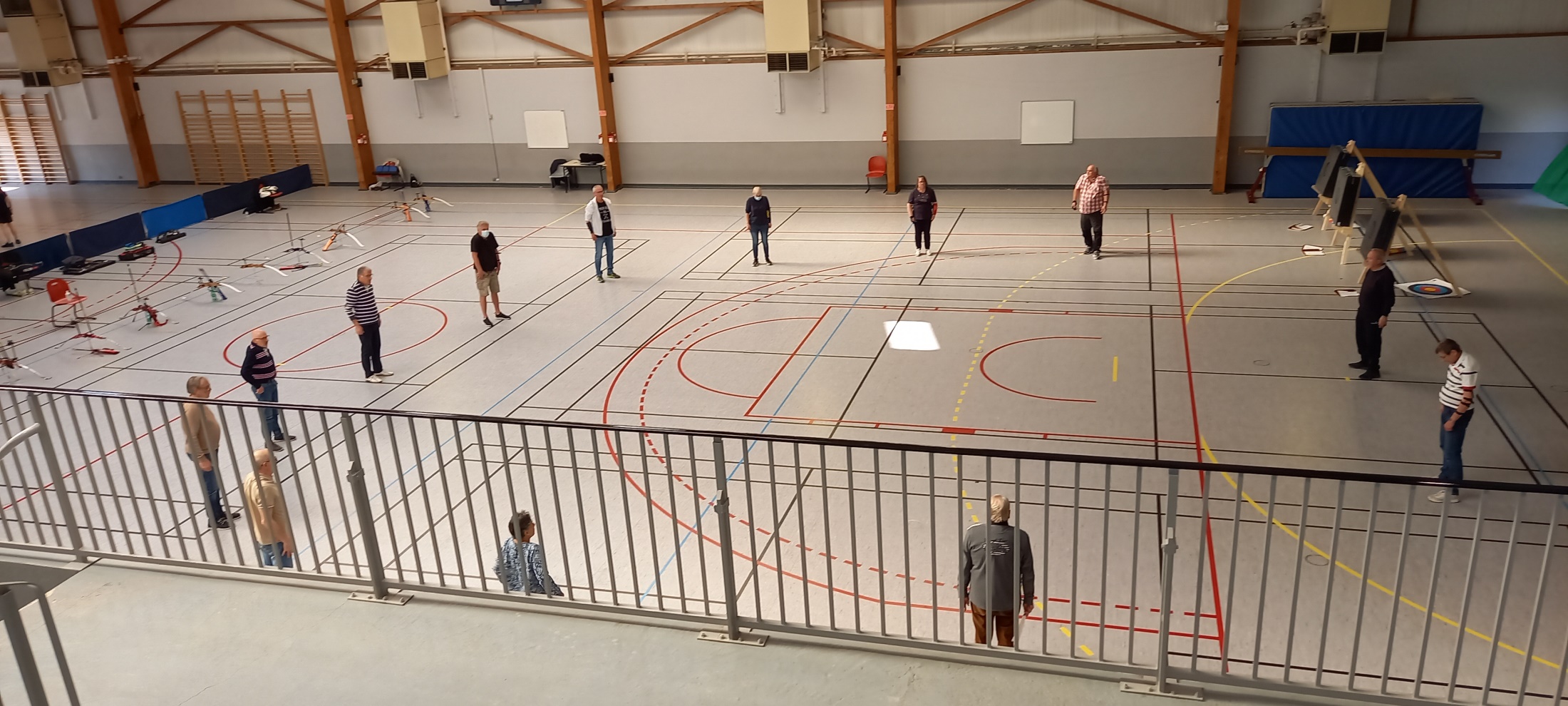 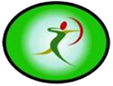 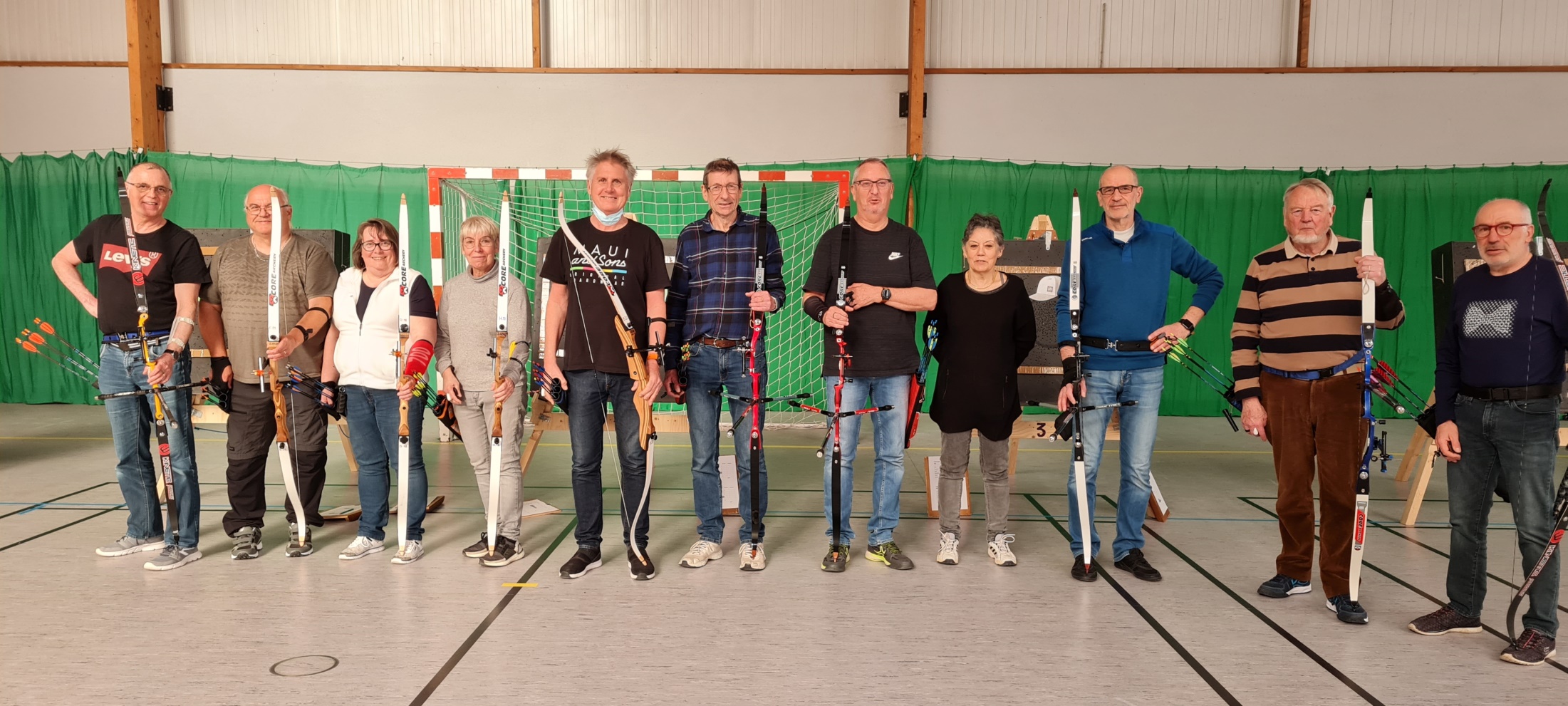 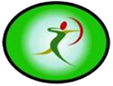 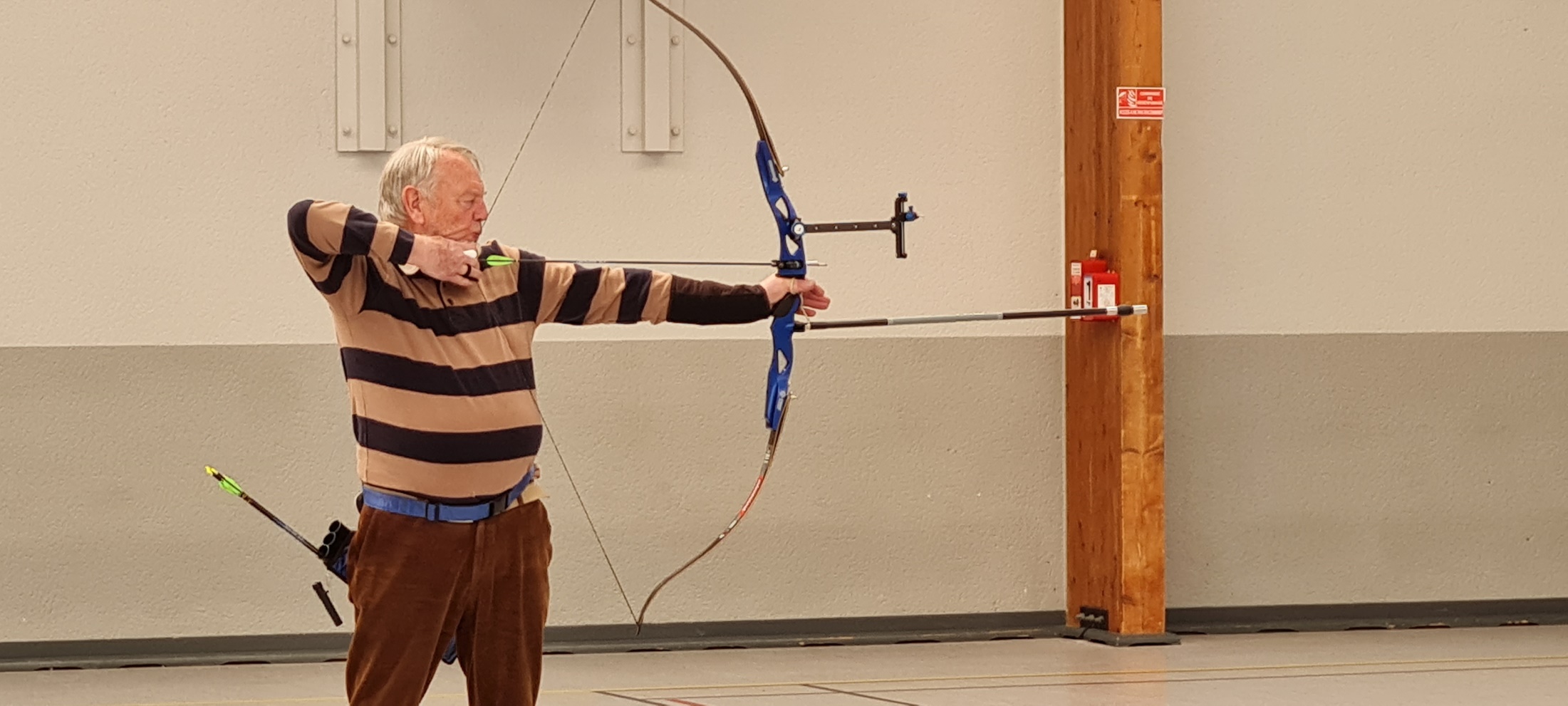 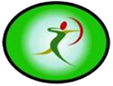 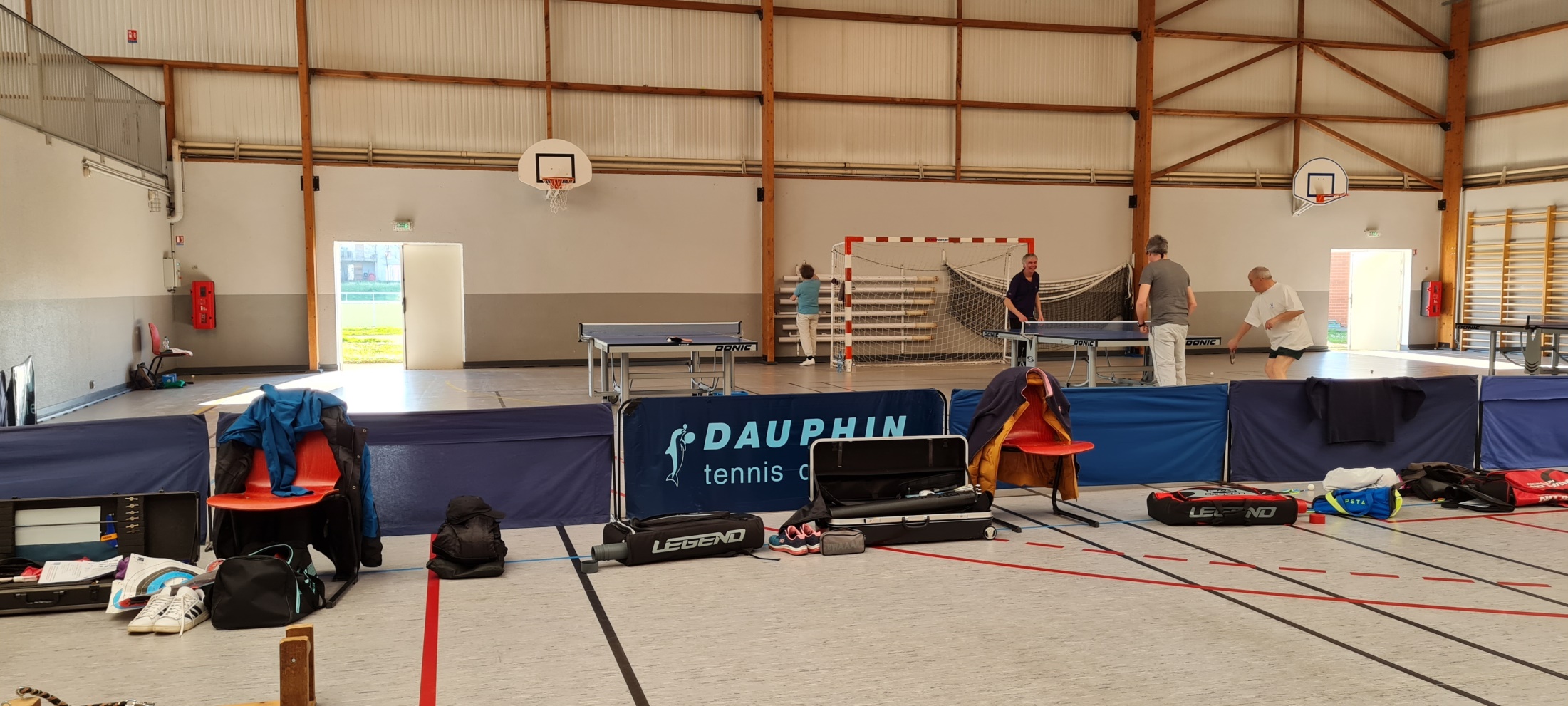 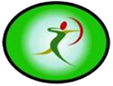 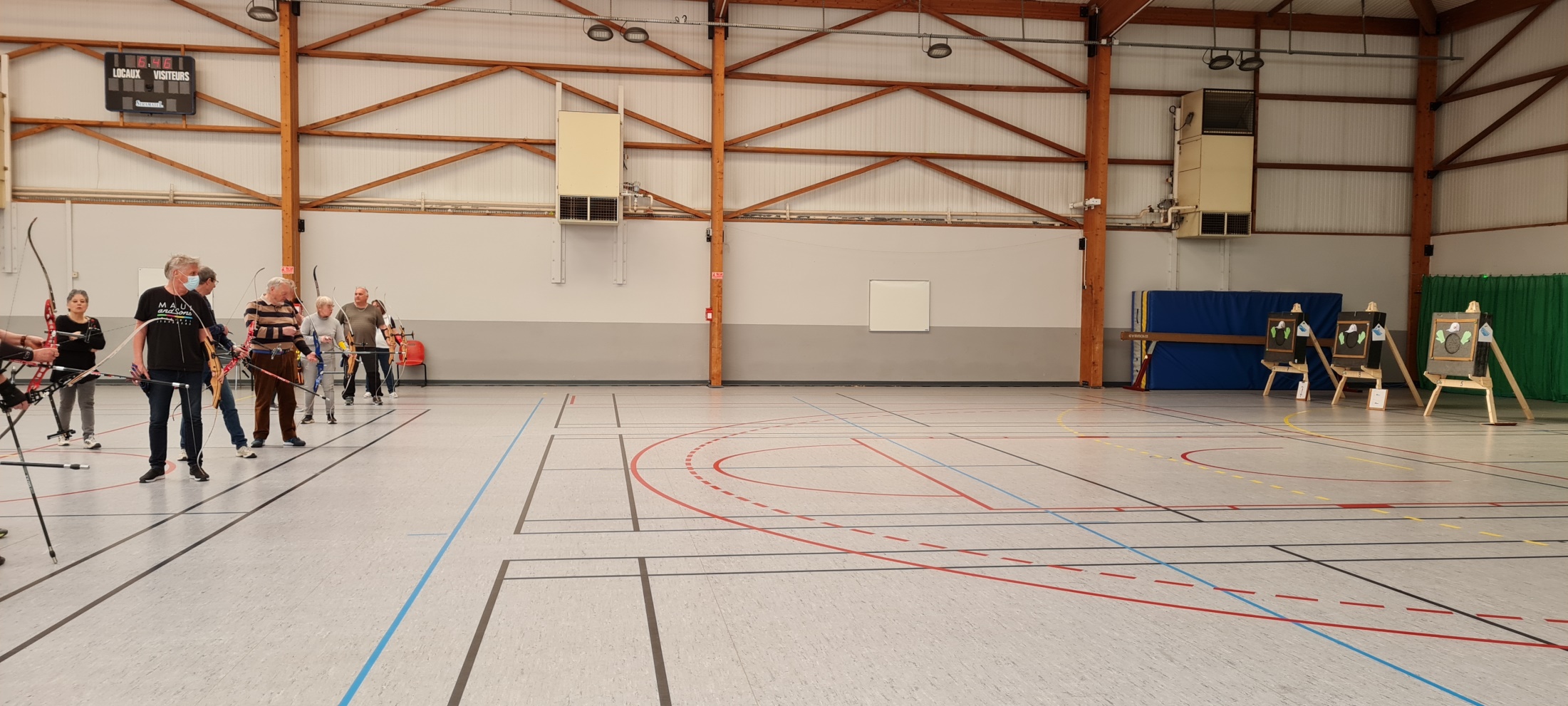 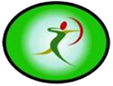 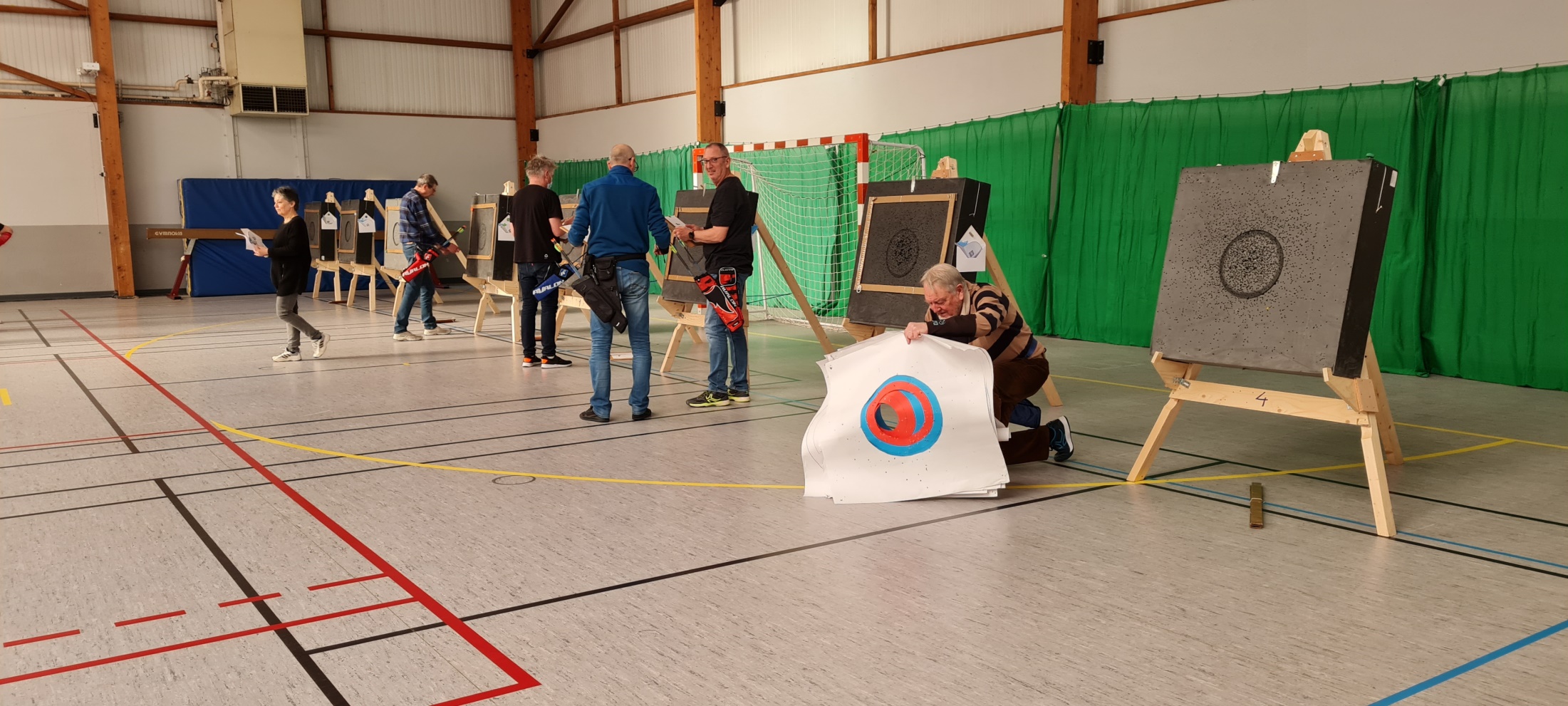 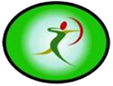 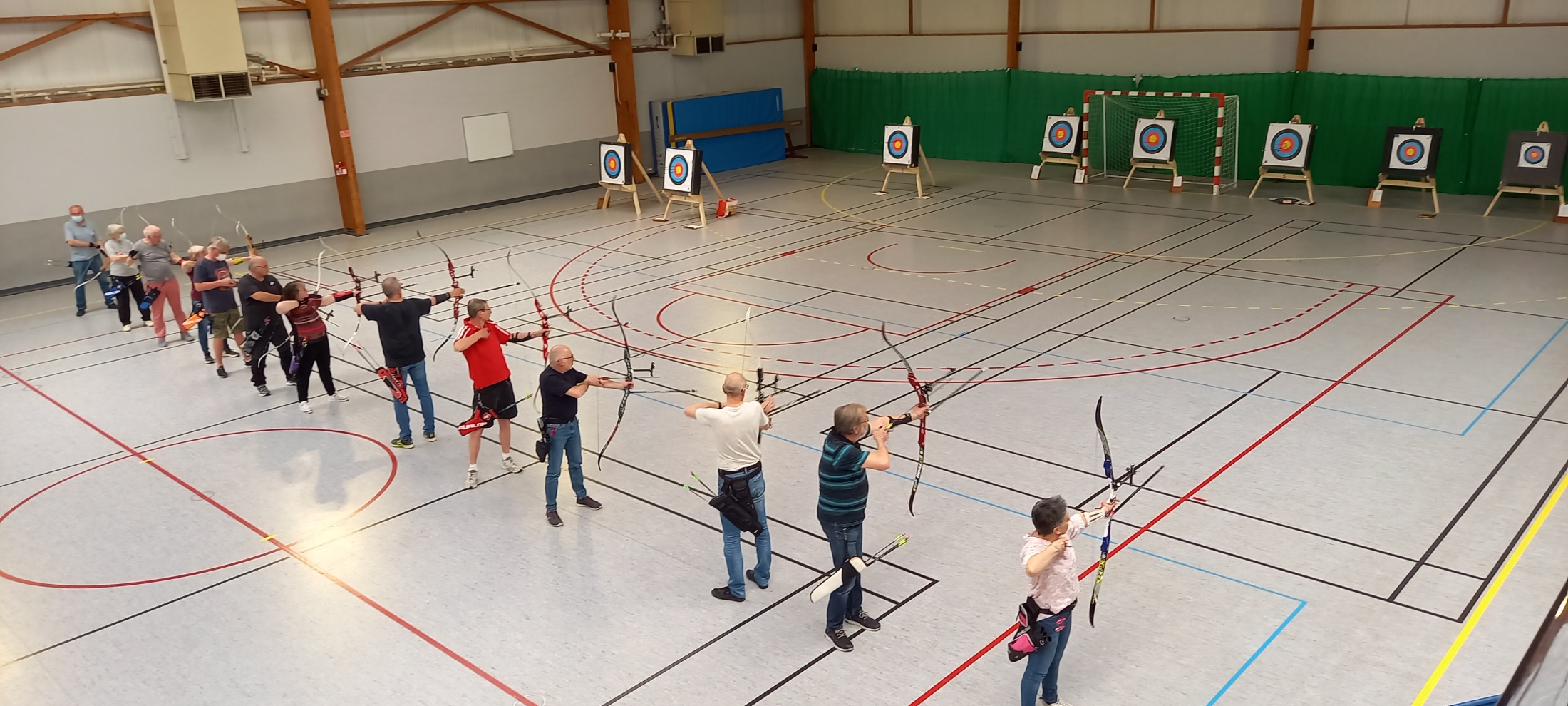 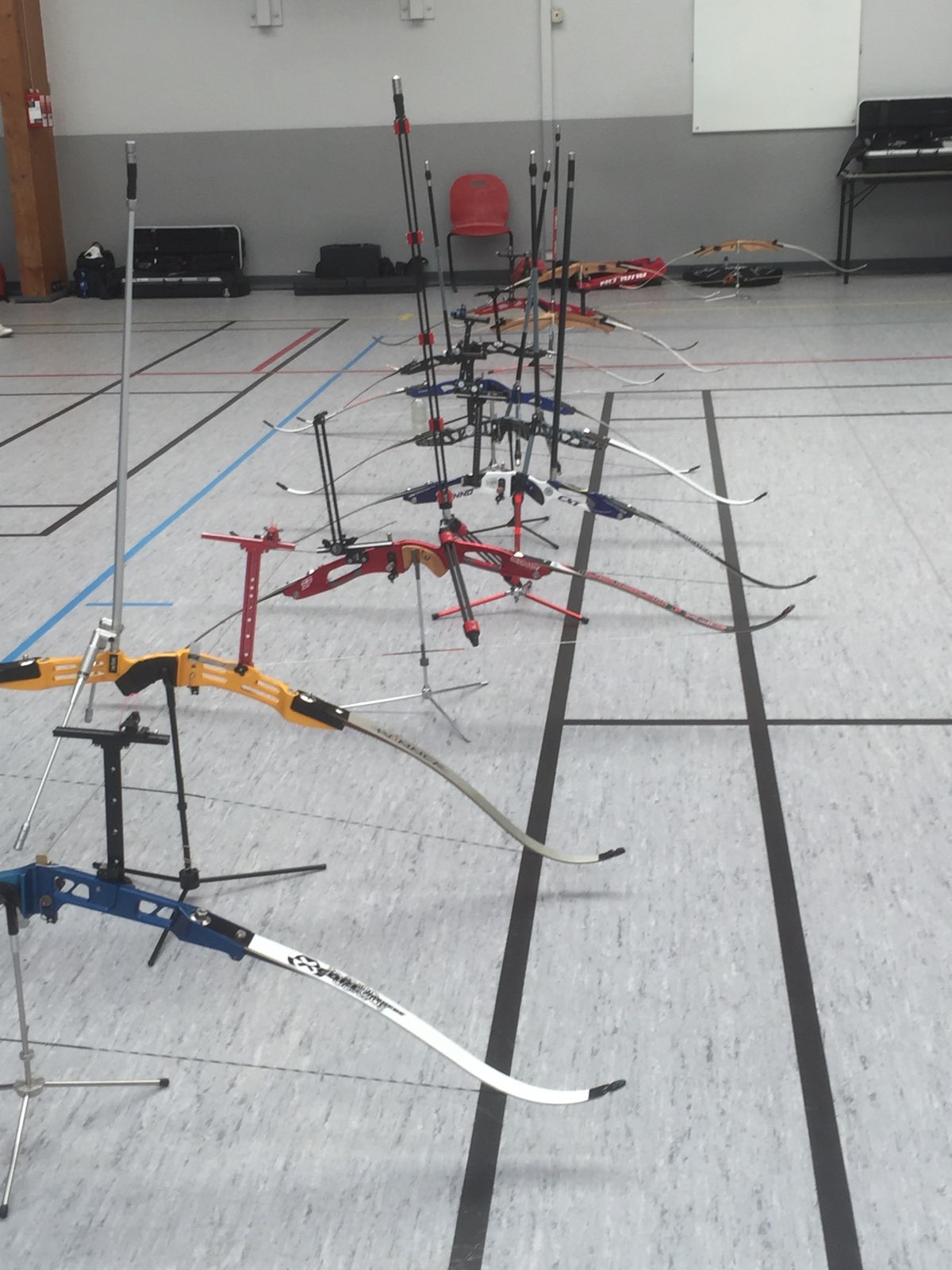 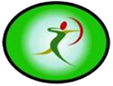 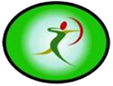 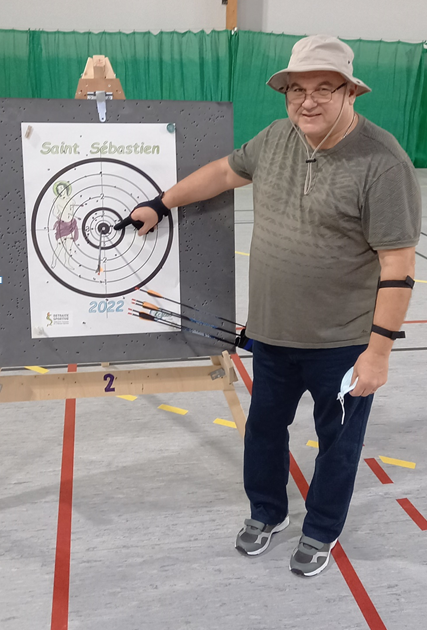 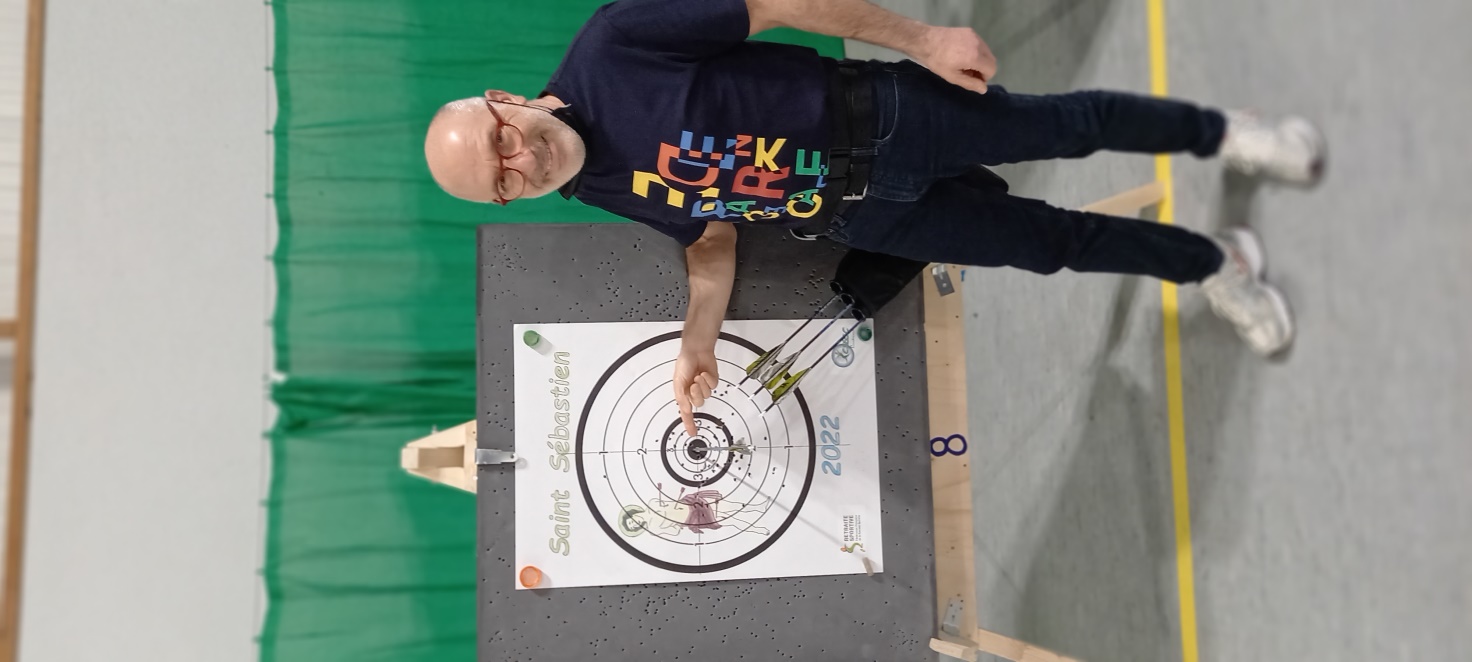 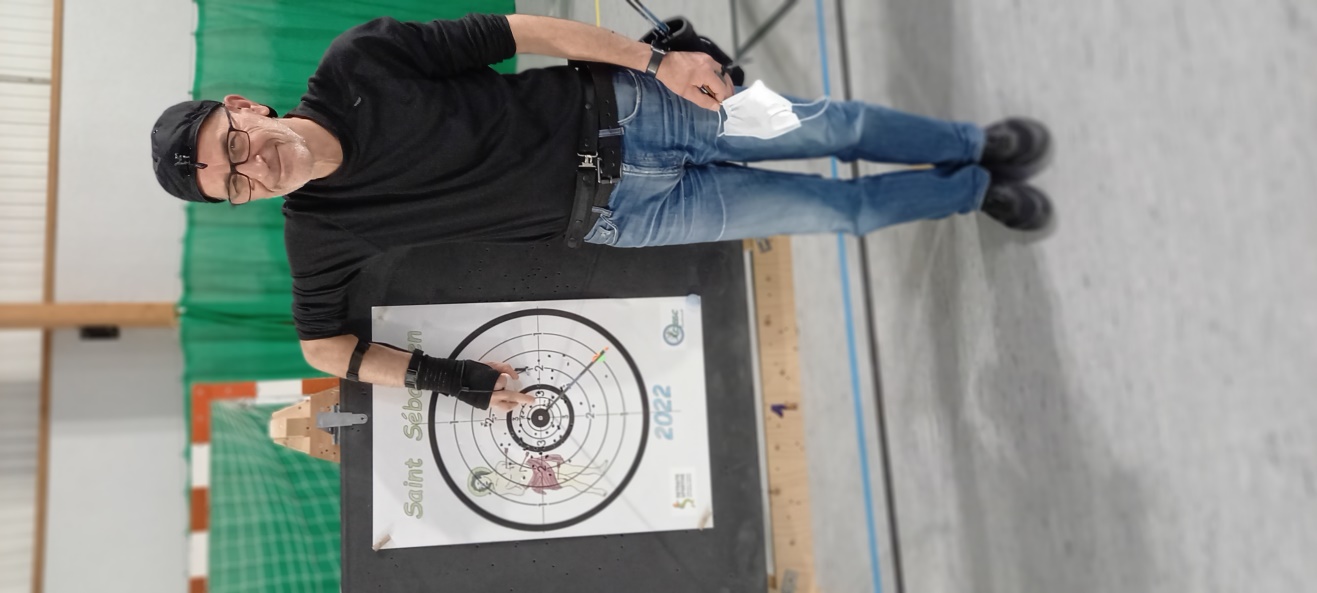 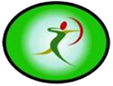 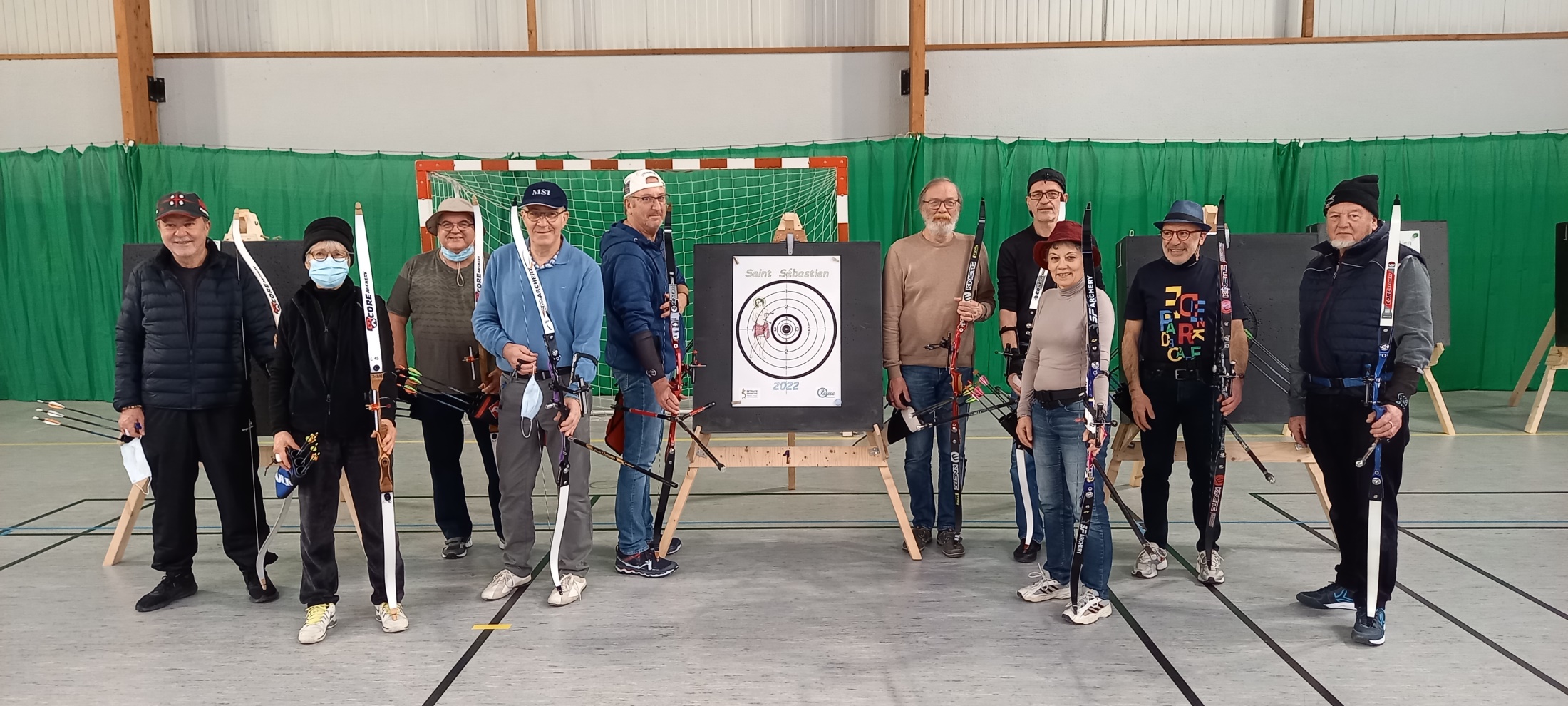